James J. Lehman, DC, DIANM
Associate Professor of Clinical Sciences
Director
Health Sciences Postgraduate Education Department
University of Bridgeport
Whiplash Associated Disorders:Pathway from Acute to Chronic Pain; Diagnosis and Prognosis
[Speaker Notes: 0]
Contact InformationDr. James J. Lehman, Chiropractic Specialist
Cell: 505-238-9501

Email: jlehman@Bridgeport.edu

Office address: 
University of Bridgeport
Health Sciences Postgraduate Education Department
30 Hazel Avenue
Bridgeport, CT 06604
PowerPoint presentations are available at: bridgeport.edu/nmsm
Health Sciences Postgraduate Education Department phone is 
203-576-4880. Ask for Eileen
Learning Objectives
Determine patient’s diagnosis and prognosis following a whiplash injury prior to providing chiropractic services.
Discover mechanism of injury
Determine history of neck pain prior to whiplash injury
Reveal pain severity with Numerical Pain Rating Scale (NPRS)
Identify the injured tissues and pain generators
Understand biopsychosocial factors (Neck Disability Index [NDI])
Perform differential diagnosis
Determine a reasonable prognosis
Offer appropriate treatment with the use of a team of health care providers
Avoid nocebo effect and promote placebo effect…
Recommendations prior to treating patients with whiplash injuries.
Definitions to Consider
Diagnosis is a determination of the nature of a cause of a disease. 
A concise technical description of the cause, nature, or manifestations of a condition, situation, or problem.
Definitions to Consider
Prognosis is a forecast of the probable course and outcome of an attack of disease and the prospects of recovery as indicated by the nature of the disease and the symptoms of the case.
Whiplash Neck Injury
First described by Crowe in 1928. (1)
Whiplash associated disorders (WAD) are the most common non-hospitalized injury resulting from a motor vehicle crash. (2)
Usually 2-3 weeks for recovery (26)
Only 50% of patients fully recover from a whiplash-type injury. (2,23, 24, 25)
Quebec Task Force Definition
Whiplash injury is “an acceleration-deceleration mechanism of energy transferred to the neck,” usually resulting from rear-end or side-impact motor vehicle collision. (3)
Pathomechanics of Whiplash InjuryElliot JM, et al. Characterization of Acute and Chronic Whiplash-Associated Disorders. Journal of Orthopaedic & Sports Physical Therapy, 2009, Volume: 39 Issue: 5 Pages: 312-323.
Whiplash Injury Symptoms
Pain
Dizziness 
Visual and auditory disturbances
 Temporomandibular joint dysfunction 
Photophobia 
Dysphonia 
Dysphagia
Fatigue 
Cognitive difficulties such as concentration and memory loss, anxiety, insomnia, and depression (3, 5)
Physical Examination
Vital signs, height, and weight, B/P, pulse and respirations
Gait, posture, and behavior
Palpation
O’Donoghue’s maneuver
Sharp Purser test
Range of motion testing
Cervical compression and distraction
Neurological testing
Definition of an Orthopedic Test
Most often a provocative maneuver that reproduces the patient’s pain with stretching, compressing, and/or contracting, and identifies the painful tissue.
Provocative Testing andTemporal Issues
How Do You Grade the CervicalSoft Tissue Injury?
Soft Tissue Injury Grading
Grade 1 strain of muscle/tendon (Mild)
Overstretch or tear up to 5%
Grade 2 strain of muscle/tendon (Moderate)
Tear up to 50%
Grade 3 strain of muscle/tendon (Severe)
Rupture or complete 100% tear
Grade 4 strain of muscle/tendon/bone (Avulsion)
Complete tear with avulsion of bone
Soft Tissue Injury Grading
Grade 1 sprain of ligament/joint (Mild)
Overstretch or tear up to 5%
Grade 2 sprain of ligament/joint (Moderate)
Tear up to 50%
Grade 3 sprain of ligament/joint (Severe)
Rupture or complete 100% tear
Grade 4 sprain of ligament/joint/bone (Avulsion)
Complete tear with avulsion of bone
Upper Cervical Ligament Sprain Injuries Leading to Chronic Pain
Severity of alar ligament injury, head position at time of impact, Neck Disability Index (NDI) scores and reproduction of pain and excessive mobility with manual examination. (9, 10)
Sharp Purser Maneuver test for upper cervical spine instability.
Cervical Spine Imaging
Davis Series (7 view)
Motion study
MRI
CT Scan
Master Class NMSM: MRI Imaging for Whiplash
https://www.cdi.edu.au/bridgeport/whiplash.php
MRI IMAGING IN WHIPLASH
EXCERPT FROM THE NEUROMUSCULOSKELETAL MEDICINE PROGRAM
What are your most common diagnoses with the Whiplashed Patient?
Minimum Recommended DX
Acute cervical strain
Acute cervical sprain
Acute cervical sprain/strain
Question
Is the Whiplash Type Injury in a Chronic or Acute State?
Chronic Pain Syndrome Diagnosis
Chronic pain is defined as pain lasting beyond normal tissue healing time, generally taken to be 12 weeks.


Geneen LJ, Moore RA, Clarke C, Martin D, Colvin LA, Smith BH. Physical activity and exercise for chronic pain in adults: an overview of Cochrane Reviews.
Chronic Pain Diagnosis Code
G 89.21
Chronic pain syndrome post trauma
Persistent Pain: A Chronic Illness
Acute pain usually goes away after an injury or illness resolves. But when pain persists for months or even years, long after whatever started the pain has gone or because the injury continues, it becomes a chronic condition and illness in its own right. 
A Call to Revolutionize Chronic Pain Care in America: An Opportunity in Health Care Reform. The Mayday Fund. November 4, 2009. Amended March 4, 2010.
High Impact Chronic Pain
The National Center for Health Statistics under the U.S. Department of Health and Human Services, Centers for Disease Control and Prevention identifies HICP as chronic pain (i.e. pain on most days or every day in the past three months) that interferes with life or work activities on most or all days in the past 3 months.

Zelaya CE, Dahlhamer JM, Lucas JW, Connor EM. Chronic Pain and High-impact Chronic Pain Among U.S. Adults, 2019. NCHS Data Brief, 2020(390): p. 1-8.
High Impact Chronic Pain (HICP)
Mark Pitcher, Ph.D. Identifies HICP as pain on most days or every day in the previous 3 months accompanied by least 1 activity limitation or participation restriction among 8 activity/participation questions, such as being unable to work outside the home, go to school, do household chores or getting out with friends and families.

Pitcher MH, Von Korff M, Bushnell MC, Porter L. Prevalence and Profile of High-Impact Chronic Pain in the United States. J Pain, 2019. 20(2): p. 146-160.
Chronic Whiplash Associated Disorders
Quebec Task Force Scores Spitzer, W.O., Scientific monograph of the Quebec Task Force on Whiplash-Associated Disorders: Redefining ‘whiplash’ and its management. Spine, 1995. 20: p. 1-73.
Late Whiplash Syndrome
Is characterized by a constellation of clinical profiles including neck pain and stiffness, persistent headache, dizziness, upper limb paresthesia, and psychological emotional sequelae that persist more than 6 months after a whiplash injury. 
In this same study it is stated that cervicogenic vertigo has been recognized in the clinical and scientific domain as a pathological condition that may result because of whiplash. 


Poorbaugh K, Brismée JM, Phelps V, Sizer PS Jr. Late whiplash syndrome: a clinical science approach to evidence-based diagnosis and management. Pain Pract. 2008 Jan-Feb;8(1):65-87.
Recovery from a Whiplash Type Injury
The results of the present study with its 3 themes 
(distancing from normalcy, self-efficacy in controlling the life situation after the injury, and readjustment and acceptance) and the large variation in the contents (codes) of the themes provide a more comprehensive understanding of the complexity of WAD; 
patients’ complex, multifaceted experiences of WAD; 
and the injury-recovery process. 
Söderlund A, Nordgren L, Sterling M, Stålnacke BM. Exploring patients' experiences of the whiplash injury-recovery process - a meta-synthesis. J Pain Res. 2018 Jun 29;11:1263-1271. doi: 10.2147/JPR.S158807. PMID: 29988716; PMCID: PMC6029586.
Guidelines for the Management ofWhiplash Associated Disorders: Symptoms
Poor outcome has been associated with:
severity of neck symptoms and radicular irritation at initial assessment
Presence of specific symptoms such as:
headache; muscle pain; pain or numbness
radiating from neck to arms, hands or shoulders
history of pre-traumatic headaches
previous history of head injury
initial injury reaction (sleep disturbance, nervousness)
more initial subjective complaints and
concern regarding long-term prognosis
pre-existing osteoarthritis
head rotated or inclined at time of impact;
occupancy in truck/bus; being in head-on or perpendicular collision.
Motor Accident Authority: Available from: https://www.whiplashprevention.org/GuidelinesDiagnosingWhiplash.pdf
This study revealed that recovery after a minor transport‐related injury was a challenging, complex, demanding and a long‐term process for the individuals in this study. 
Findings from this limited cohort suggested that, for participants to return to their pre‐accident health status, a more coordinated approach to information and care delivery may be required.


Samoborec S, Ayton D, Ruseckaite R, Evans SM. Biopsychosocial barriers affecting recovery after a minor transport-related injury: A qualitative study from Victoria. Health Expect. 2019 Oct;22(5):1003-1012. doi: 10.1111/hex.12907. Epub 2019 Jun 3. PMID: 31155834; PMCID: PMC6803416.
Biopsychosocial barriers affecting recovery after a minor transport‐related injury: A qualitative study from Victoria
Chronic Neck Pain and Disability
Neck pain is the fourth leading cause of disability, with an annual prevalence rate exceeding 30%. 
Most episodes of acute neck pain will resolve with or without treatment, but nearly 50% of individuals will continue to experience some degree of pain or frequent occurrences.
Cohen SP. Epidemiology, diagnosis, and treatment of neck pain. Mayo Clin Proc. 2015 Feb;90(2):284-99. doi: 10.1016/j.mayocp.2014.09.008. PMID: 25659245.
Chronic Pain and Centralization of the Peripheral Pain with WAD
Sensory Function Disturbances
Hypersensitivity (decreased pain threshold) to pressure, thermal, electrocutaneous
Spinal cord hypersensitivity (central sensitization)

Hypersensitivity vs Allodynia



Sterling M, Kenardy J. Physical and psychological aspects of whiplash: Important considerations for primary care assessment. Man her. 2008;13:93-102.
How Do You Determine the Prognosis With a Whiplash Type Injury?
Whiplash Injury Prognosis
Besides the diagnostic and therapeutic challenges for the treating physician, the expert confronted with compensation claims very often must decide whether whiplash trauma of the spine may lead to significant and permanent functional limitations or loss with chronic disorders.
Leidel BA, Kirchhoff C, Kessler S, Mutschler W. Trauma der Halswirbelsäule: Gutachterliche Herausforderungen nach Beschleunigungsverletzung der HWS [Whiplash-associated disorders: a challenge for the expert in compensation claims and litigation]. Orthopade. 2008 May;37(5):414-23. German. doi: 10.1007/s00132-008-1255-z. PMID: 18415075.
Whiplash Associated Disorders Prognosis
The posterior column comprises the pedicles, lamina, spinous process, and the posterior ligamentous complex.
Whiplash Associated Disorders Prognosis
The posterior ligamentous complex is considered a critical predictor of spinal stability and includes the ligamentum flavum, facet joint or capsule, interspinous ligament, and supraspinous ligament.
Whiplash Associated Disorders Prognosis
In the event of trauma, the stability of the cervical spine and the required treatment will depend on the extent of injury to the osseous and soft tissue structures.


Petrone B, Dowling TJ. Cervical Dislocation. 2024 May 7. In: StatPearls [Internet]. Treasure Island (FL): StatPearls Publishing; 2024 Jan–. PMID: 32491460.
Whiplashed cervical ligaments heal but with laxity of ligaments and subsequent cervical joint dysfunction, which may cause instability.
Maintaining proper cervical stability is critical, since supra-physiologic ROM can produce nervous tissue impingement and injuries to other peri-spinous soft tissues.




Leahy PD, Puttlitz CM. The effects of ligamentous injury in the human lower cervical spine. J Biomech. 2012 Oct 11;45(15):2668-72. doi: 10.1016/j.jbiomech.2012.08.012. Epub 2012 Aug 30. PMID: 22939289; PMCID: PMC3517910.
Whiplash Injury to Cervical Ligaments
Cervical sprains heal with scar tissue that degenerates with time.
https://video.search.yahoo.com/yhs/search;_ylt=Awrijut_hLNnVqwUExo0nIlQ;_ylu=c2VjA3NlYXJjaAR2dGlkAw--;_ylc=X1MDMTM1MTE5NTcwMARfcgMyBGZyA3locy1tbmV0LTAwMQRmcjIDcDpzLHY6dixtOnNiLHJnbjp0b3AEZ3ByaWQDSGtKRUtnSWVReW10QkN3VWk4bnVLQQRuX3JzbHQDMARuX3N1Z2cDMARvcmlnaW4DdmlkZW8uc2VhcmNoLnlhaG9vLmNvbQRwb3MDMARwcXN0cgMEcHFzdHJsAzAEcXN0cmwDMzUEcXVlcnkDY2VydmljYWwlMjBtb3Rpb24lMjB4cmF5JTIwdmlkZW8lMjB3aGlwbGFzaAR0X3N0bXADMTczOTgxODMxMw--?p=cervical+motion+xray+video+whiplash&ei=UTF-8&fr2=p%3As%2Cv%3Av%2Cm%3Asb%2Crgn%3Atop&fr=yhs-mnet-001&hsimp=yhs-001&hspart=mnet&type=type9097303-spa-4056-84481&param1=4056&param2=84481#id=28&vid=d86046ea58159bbdf5369a1a3e3d9936&action=view 

https://video.search.yahoo.com/yhs/search;_ylt=AwrijutJhbNntEcTWNo0nIlQ;_ylu=c2VjA3NlYXJjaAR2dGlkAw--;_ylc=X1MDMTM1MTE5NTcwMARfcgMyBGZyA3locy1tbmV0LTAwMQRmcjIDcDpzLHY6dixtOnNiLHJnbjp0b3AEZ3ByaWQDRXBnX1dOU3hULnU5X0xncW9nVGo5QQRuX3JzbHQDMARuX3N1Z2cDMARvcmlnaW4DdmlkZW8uc2VhcmNoLnlhaG9vLmNvbQRwb3MDMARwcXN0cgMEcHFzdHJsAzAEcXN0cmwDMzUEcXVlcnkDY2VydmljYWwlMjBtb3Rpb24lMjB4cmF5JTIwaW1hZ2UlMjB3aGlwbGFzaAR0X3N0bXADMTczOTgxODYzMw--?p=cervical+motion+xray+image+whiplash&ei=UTF-8&fr2=p%3As%2Cv%3Av%2Cm%3Asb%2Crgn%3Atop&fr=yhs-mnet-001&hsimp=yhs-001&hspart=mnet&type=type9097303-spa-4056-84481&param1=4056&param2=84481#id=40&vid=e571dec08e549d7b071430f8d5a5b39b&action=view
Whiplash and Traumatic Brain Injury
Patients presenting to the ED following an MVC have a high prevalence of mTBI. 
Patients whose diagnosis of mTBI is missed, end up with significantly more severe post concussion symptoms. 
https://video.search.yahoo.com/yhs/search?fr=yhs-mnet-001&ei=UTF-8&hsimp=yhs-001&hspart=mnet&param1=4056&param2=84481&p=motion+radiology+video+whiplash&type=type9097303-spa-4056-84481#id=7&vid=166e51cff8ed1f8a1cea06f69270e5ea&action=click
While all patients included in this study were either referred or being treated for chronic pain after an MVC, they all also went on to develop PCS and disability following their accident, suggesting that better screening for mTBI after an MVC might identify those who may require more follow-up or rehabilitation therapy. 
In particular, those presenting with loss of consciousness, an altered mental state, posttraumatic amnesia, or postinjury headache are at increased risk of PCS. 



Peixoto C, Buchanan DM, Nahas R. Missed Emergency Department Diagnosis of Mild Traumatic Brain Injury in Patients with Chronic Pain After Motor Vehicle Collision. Pain Physician. 2023 Jan;26(1):101-110. PMID: 36791299.
Missed Emergency Department Diagnosis of Mild Traumatic Brain Injury in Patients with Chronic Pain After Motor Vehicle Collision
Post-Whiplash Pain and PTSD
When pain is secondary to motor vehicle accidents, up to 50% of individuals meet the diagnostic criteria for PTSD. 





Ozer E. J., Best S. R., Lipsey T. L., Weiss D. S. Predictors of posttraumatic stress disorder and symptoms in adults: A meta-analysis. Psychological Trauma: Theory, Research, Practice, and Policy. 2008;S(1):3–36.
Disability vs. Impairment
The ADA defines a person with a disability as a person who has a physical or mental impairment that substantially limits one or more major life activity. 
This includes people who have a record of such an impairment, even if they do not currently have a disability.
According to SSA, a medically determinable physical or mental impairment is an impairment that results from anatomical, physiological, or psychological abnormalities that can be shown by medically acceptable clinical and laboratory diagnostic techniques.
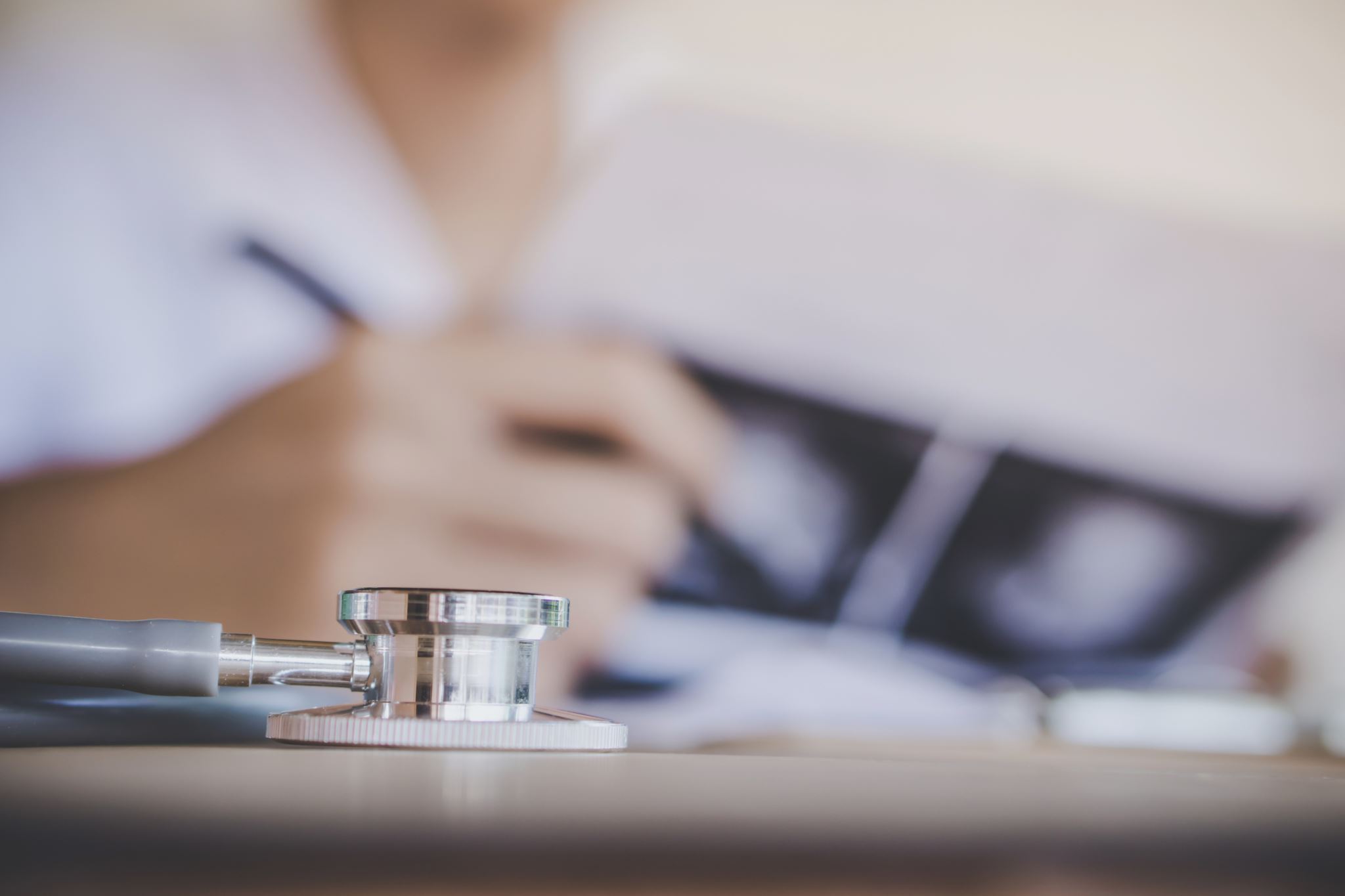 Maintaining healthy boundaries: Medicine and law
Impairment ratings and impairment rating reports produced using the AMA Guides are used extensively in the United States and abroad as a critical input to determining fair compensation for individuals with work related injuries. 
Importantly, determination of appropriate compensation is the realm of state governments, not physicians. As such, the impairment rating provided by a physician is often only one input into a complex disability and compensation calculation.
Available from: https://www.ama-assn.org/delivering-care/ama-guides/ama-guides-evaluation-permanent-impairment-overview
Remember, reaching MMI does not mean your journey is over. Understanding the implications of MMI and having a skilled attorney by your side can make all the difference in ensuring you receive the care and compensation you need to move forward.



Available from: https://aaronallisonlawfirm.com/the-complete-guide-to-maximum-medical-improvement/
Challenging MMI Determination
Understanding MMI
MMI is a critical concept in workers’ compensation and personal injury cases. MMI is reached when a medical condition has stabilized, and further significant improvement is unlikely, even with continued medical treatment. Understanding MMI is crucial as it directly impacts the benefits you may receive and the future course of your medical treatment.

Available from: https://aaronallisonlawfirm.com/the-complete-guide-to-maximum-medical-improvement/
Maximum Medical Improvement
Do You Anticipate the Need for Continuing Care Following a Whiplash Type Injury?
Swedish Study
At the first visit we recommend a careful history, physical examination that reveals information about the nature of the condition. 





Jouko Kivioja, Irene Jensen, and Urban Lindgren. Neither the WAD-classification nor the Quebec Task Force follow-up regimen seems to be important for the outcome after a whiplash injury. A prospective study on 186 consecutive patients. Eur Spine J. 2008 Jul; 17(7): 930–935.
Swedish Study Findings
In this study cases with neck pain before the accident and a high degree of emotional distress from the accident had a tenfold increased risk of developing chronic neck pain.(6)
Transition from Acute to Chronic Pain Status
Patients that do not resolve within weeks often exhibit a myriad of symptoms soon after the injury event.
Cervical Spine Examination by a Physiatristhttps://www.youtube.com/watch?v=hbSI-ZGMMZ4
Physical and Psychological Features
Poor outcomes at 2-3 years post injury
High pain and disability levels with physical and psychological factors
Early presence of cervical movement loss, cold temperature hyperalgesia, and posttraumatic stress symptoms
Sterling M, Jull G, Kenardy J. Physical and psychological factors maintain long-term predictive capacity post-whiplash injury. Pain. 2006;122:102-108.
Whiplash Presentation
“Whiplash is a markedly heterogeneous and complex condition with varied disturbances in motor, sensorimotor and sensory function as well as psychological distress.”
Pathoanatomical Lesions in the Whiplash Injury (27)
Cervical Facet joints (Zygapophyseal Joints)
Dorsal Root Ganglion (DRG) and Nerve Roots
Cervical Ligaments
Intervertebral Disc Injuries
Muscle Injuries
Fractures
Sensorimotor Dysfunction and Whiplash Injury: Clinical Implications and Prognosis
Kinesthetic deficits (joint position error)
Cervical muscle recruitment patterns
Altered activity in upper trapezius muscle
Poor control of balance
Impaired eye movement (14-18)
Sensorimotor Dysfunction and Chronic Whiplash Associated Disorders
Loss of balance and disturbed neck-influenced  eye movements with chronic WAD
Greater joint repositioning errors with chronic WAD and acute with more severe pain and disability



Elliott JM, et al. Characterizations of Acute and Chronic Whiplash-Associated Disorders. JOSPT, May 2009; Vol 39:5:312-323.
Testing for Joint Positioning Error and Kinesthetic deficits
Target distance is 90 CM
Beyond the yellow area is a significant error. (19)




Treleaven J, Jull G, Sterling M. Dizziness and unsteadiness following whiplash injury: characteristic features and relationship with cervical joint position error. J Rehabil Med. 2003 Jan;35(1):36--‐43.
Oculomotor Control
The assessment of smooth pursuit and gaze stability is an important part of the assessment of sensorimotor impairment following whiplash injury.
Gaze Stability Testing
Ask patient to look at an object roughly arm’s-length from their face and to slowly flex and extend their head and neck or gently rotate their head and neck whilst keeping their eyes still. 
Reproduction of symptoms or difficulty performing the test suggests sensorimotor impairment.
Gaze Stability Testing
Reproduction of dizziness or pain, increased effort or difficulty performing the test all suggest sensorimotor impairment.
Sensorimotor Dysfunction
Disturbance in Cervicobrachial Muscle Activation
Active cervical ROM restrictions
Short and long-term deficits
Altered patterns of muscle recruitment in cervical spine and shoulder girdle (11, 12)
Early Sensory Findings after Whiplash Injuries
Brachial plexus provocation test
Pressure pain thresholds 
Thermal pain thresholds
Sympathetic vasoconstrictor reflex
Neck disability index (10)

Sterling M, et al. Sensory hypersensitivity occurs soon after whiplash injury and is associated with poor recovery.  Pain 104 (2003) 509-517. (20)
Late Sensory Findings and Chronic Whiplash Syndrome
Muscular hyperalgesia 
Large referred pain areas
Possible neurogenic pain
Findings suggest a generalized central hyperexcitability in patients suffering from chronic whiplash syndrome


Koelbaeck JM. Generalised muscular hyperalgesia in chronic whiplash syndrome. Pain. 1999 Nov;83(2):229-34
Algometry with Clothes Peg
Psychological Factors and Chronic WAD
Affective disorders
Anxiety
Depression
Behavioral abnormalities (fear of movement)
Posttraumatic stress
Beltran-Alacreu H. Prediction models of health-related quality of life in different neck pain conditions: a cross-sectional study. Patient Prefer Adherence. 2018; 12: 657–666.
Degeneration of the Cervical Extensor Musculature in Chronic WAD
Content not quantity is a better measure of muscle degeneration in whiplash.

Elliott J, Pedler A, Kenardy J, Galloway G, Jull G, Sterling M (2011) The Temporal Development of Fatty Infiltrates in the Neck Muscles Following Whiplash Injury: An Association with Pain and Posttraumatic Stress. PLoS ONE 6(6): e21194. doi:10.1371/journal.pone.0021194
Clinical Implications
The observed changes in motor function, sensory disturbance, and psychological distress occur very soon following the whiplash event and remain unchanged (2–3 years post-MVC) only in those patients who report moderate/severe pain and disability. 
Elliot JM, et al. Characterization of Acute and Chronic Whiplash-Associated Disorders. Journal of Orthopaedic & Sports Physical Therapy, 2009, Volume: 39 Issue: 5 Pages: 312-323.
Conclusions
Evidence now exists to show that whiplash can, in some patients, involve a complex chain of debilitating changes in muscle tissue and motor, sensory, and psychological functioning, regardless of pathoanatomical features.

Elliot JM, et al. Characterization of Acute and Chronic Whiplash-Associated Disorders. Journal of Orthopaedic & Sports Physical Therapy, 2009, Volume: 39 Issue: 5 Pages: 312-323.
Discover mechanism of injury
Determine history of neck pain prior to whiplash injury
Reveal pain severity with Numerical Pain Rating Scale (NPRS)
Identify the injured tissues and pain generators
Understand biopsychosocial factors (Neck Disability Index [NDI])
Perform differential diagnosis
Determine a reasonable prognosis
Offer appropriate treatment with the use of a team of health care providers
Avoid nocebo effect and promote placebo effect…
Recommendations prior to treating patients with whiplash injuries.
References
Barnsley L, Lord S, Bogduk N. Whiplash injury. Pain. 1994;58:283–307.
Carrie R. Living with ongoing whiplash associated disorders: a qualitative study of individual perceptions and experiences. BMC Musculoskeletal Disord. 2017; 18: 531.
Spitzer WO, Skovron ML, Salmi LR, et al. Scientific monograph of the Quebec Task Force on Whiplash-Associated Disorders: redefining “whiplash” and its management. Spine. 1995;20:1S–73S. 
Elliot JM, et al. Characterization of Acute and Chronic Whiplash-Associated Disorders. Journal of Orthopaedic & Sports Physical Therapy, 2009, Volume: 39 Issue: 5 Pages: 312-323.
Tanaka N. Pathology and Treatment of Traumatic Cervical Spine Syndrome: Whiplash Injury. Adv Orthop. 2018 Feb 28; 2018.
Jouko Kivioja, Irene Jensen, and Urban Lindgren. Neither the WAD-classification nor the Quebec Task Force follow-up regimen seems to be important for the outcome after a whiplash injury. A prospective study on 186 consecutive patients. Eur Spine J. 2008 Jul; 17(7): 930–935. 
Hasue M. Pain and the nerve root. An interdisciplinary approach. Spine. 1993;18:2053-2058. 
Jansen J, Bardosi A, Hildebrandt J, Lucke A. Cervicogenic, hemicranial attacks associated with vascular irritation or compression of the cervical nerve root C2. Clinical manifestations and morphological findings. Pain. 1989;39:203-212. 
Kaale BR, Krakenes J, Albrektsen G, Wester K. Head position and impact direction in whiplash injuries: associations with MRI-verified lesions of ligaments and membranes in the upper cervical spine. J Neurotrauma. 2005;22:1294-1302. 
Kaale BR, Krakenes J, Albrektsen G, Wester K. Whiplash-associated disorders impairment rating: neck disability index score according to severity of MRI findings of ligaments and membranes in the upper cervical spine. J Neurotrauma. 2005;22:466-475. 
Jonsson H, Jr, Bring G, Rauschning W, Sahlstedt B. Hidden cervical spine injuries in traffic accident victims with skull fractures. J Spinal Disord. 1991;4:251. 
Pettersson K, Hildingsson C, Toolanen G, Fagerlund M, Bjornebrink J. Disc pathology after whiplash injury. A prospective magnetic resonance imaging and clinical investigation. Spine. 1997;22:283-287; discussion 288.263.
References
13. Borchgrevink GE, Kaasa A, McDonagh D, Stiles TC, Haraldseth O, Lereim I. Acute treatment of whiplash neck sprain injuries. A randomized trial of treatment during the first 14 days after a car accident. Spine. 1998;23:25-31. 
14. Kasch H, Qerama E, Bach FW, Jensen TS. Reduced cold pressor pain tolerance in non-recovered whiplash patients: a 1-year prospective study. Eur J Pain. 2005;9:561-569.
15. Tjell, C. and U. Rosenhall (1998). “Smooth pursuit neck torsion test: a specific test for cervical dizziness.” Otology & Neurotology 19(1): 7.
16. Treleaven, J., G. Jull, et al. (2003). “Dizziness and unsteadiness following whiplash injury: characteristic features and relationship with cervical joint position error.” Journal of Rehabilitation Medicine 35(1): 36-43.
17. Treleaven, J., G. Jull, et al. (2005). “Smooth pursuit neck torsion test in whiplash-associated disorders: relationship to self-reports of neck pain and disability, dizziness and anxiety.” Journal of Rehabilitation Medicine 37(4): 219-223.
18. Treleaven, J., G. Jull, et al. (2005). “Standing balance in persistent whiplash: a comparison between subjects with and without dizziness.” Journal of Rehabilitation Medicine 37(4): 224-229.
19. Jull, G., D. Falla, et al. (2007). “Retraining cervical joint position sense: The effect of two exercise regimes.” Journal of Orthopaedic Research 25(3): 404-412.
20. Sterling M, et al. Sensory hypersensitivity occurs soon after whiplash injury and is associated with poor recovery  Pain 104 (2003) 509-517.
21. Adams JH, Doyle D, Ford I, Gennarelli TA, Graham DI, McLellan DR. Diffuse axonal injury in head injury: definition, diagnosis and grading. Histopathology. 1989; 15: 49–59.
22. Walton DM, & Elliott JM. An Integrated Model of Chronic Whiplash-Associated Disorder.  Journal of Orthopedic and Sports Physical Therapy. July 2017, Volume 47, Number 7.
23. Ritchie C1, Hendrikz J, Kenardy J, Sterling M. Derivation of a clinical prediction rule to identify both chronic moderate/severe disability and full recovery following whiplash injury. Pain. 2013 Oct;154(10):2198-206.
24. Rosenfeld, M.; Seferiadis, A.; Carlsson, J.; Gunnarsson, R. (2003). "Active intervention in patients with whiplash-associated disorders improves long-term prognosis: a randomized controlled clinical trial". Spine. 28 (22): 2491–8. 
25. Bunketorp, L.; Stener-Victorin, E.; Carlsson, J. (2005). "Neck pain and disability following motor vehicle accidents--a cohort study". Europ Spine. 14 (1): 84–9.
26. Ferrari R, Schrader H (2001). "The late whiplash syndrome: a biopsychosocial approach". J. Neurol. Neurosurg. Psychiatry. 70 (6): 722–6.
27. Whiplash Associated Disorders: The pathway from acute pain to chronic pain syndrome, a biopsychosocial dilemma. Lehman JJ & Nicholson AD. ACA News. October 2015.
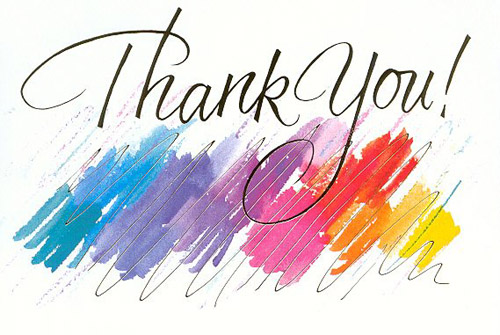 Cranio-cervical Flexion Test
Performed with the patient in supine crook lying with the neck in a neutral position (no pillow) such that the line of the face is horizontal and a line bisecting the neck longitudinally is horizontal to the testing surface. Layers of towel may be placed under the head if necessary to achieve a neutral position. The uninflated pressure sensor is placed behind the neck so that it abuts the occiput and is inflated to a stable baseline pressure of 20 mm Hg, a standard pressure sufficient to fill the space between the testing surface and the neck but not push the neck into a lordosis. The device provides the feedback and direction to the patient to perform the required five stages of the test. The patient is instructed that the test is not one of strength but rather one of precision. The movement is performed gently and slowly as a head nodding action (as if saying “yes”). The CCFT tests the activation and endurance of the deep cervical flexors in progressive inner range positions as the patient attempts to sequentially target five, 2-mm Hg progressive pressure increases from the baseline of 20 mm Hg to a maximum of 30 mm Hg as well as to maintain a isometric contraction at the progressive pressures as an endurance task